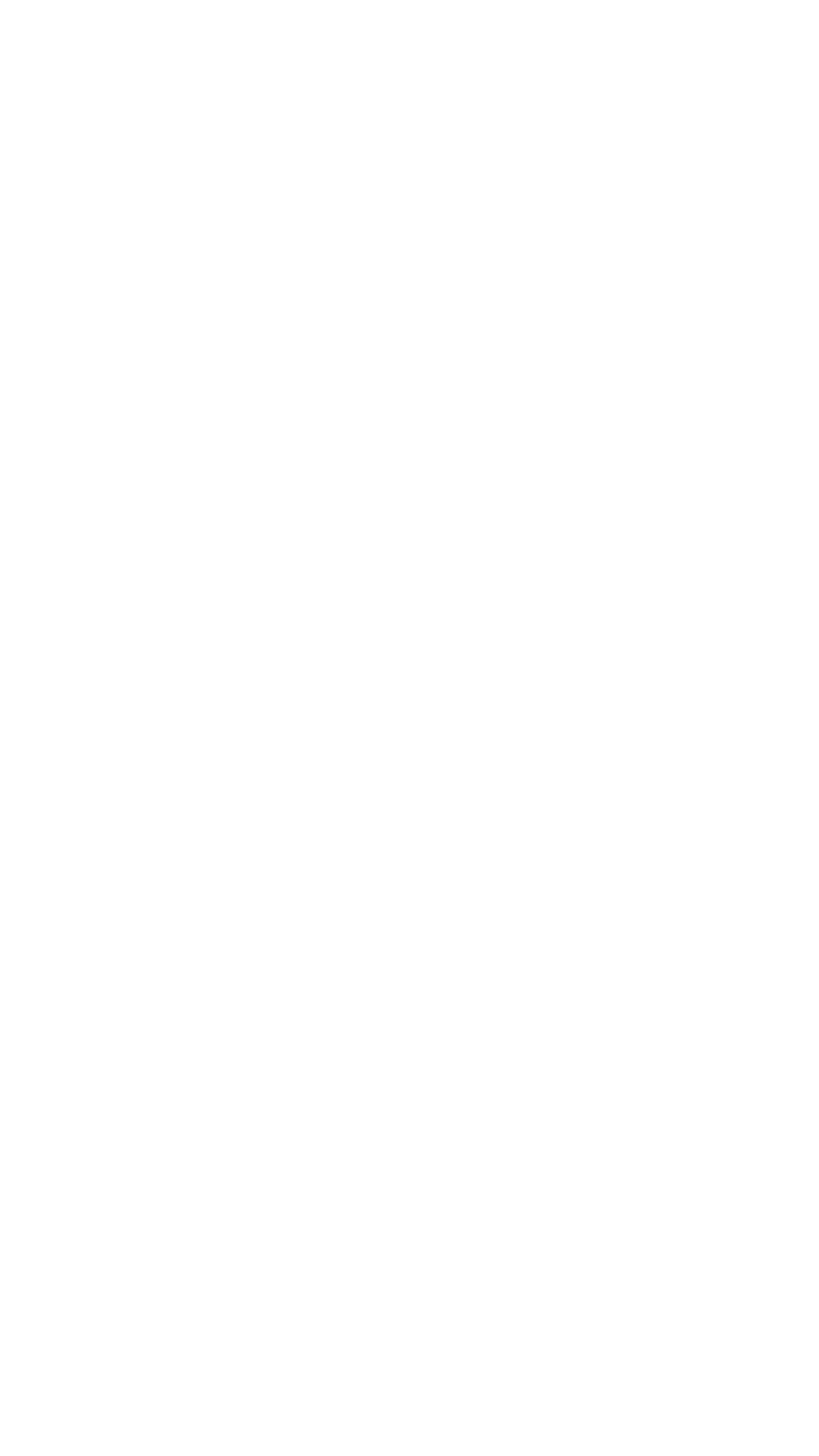 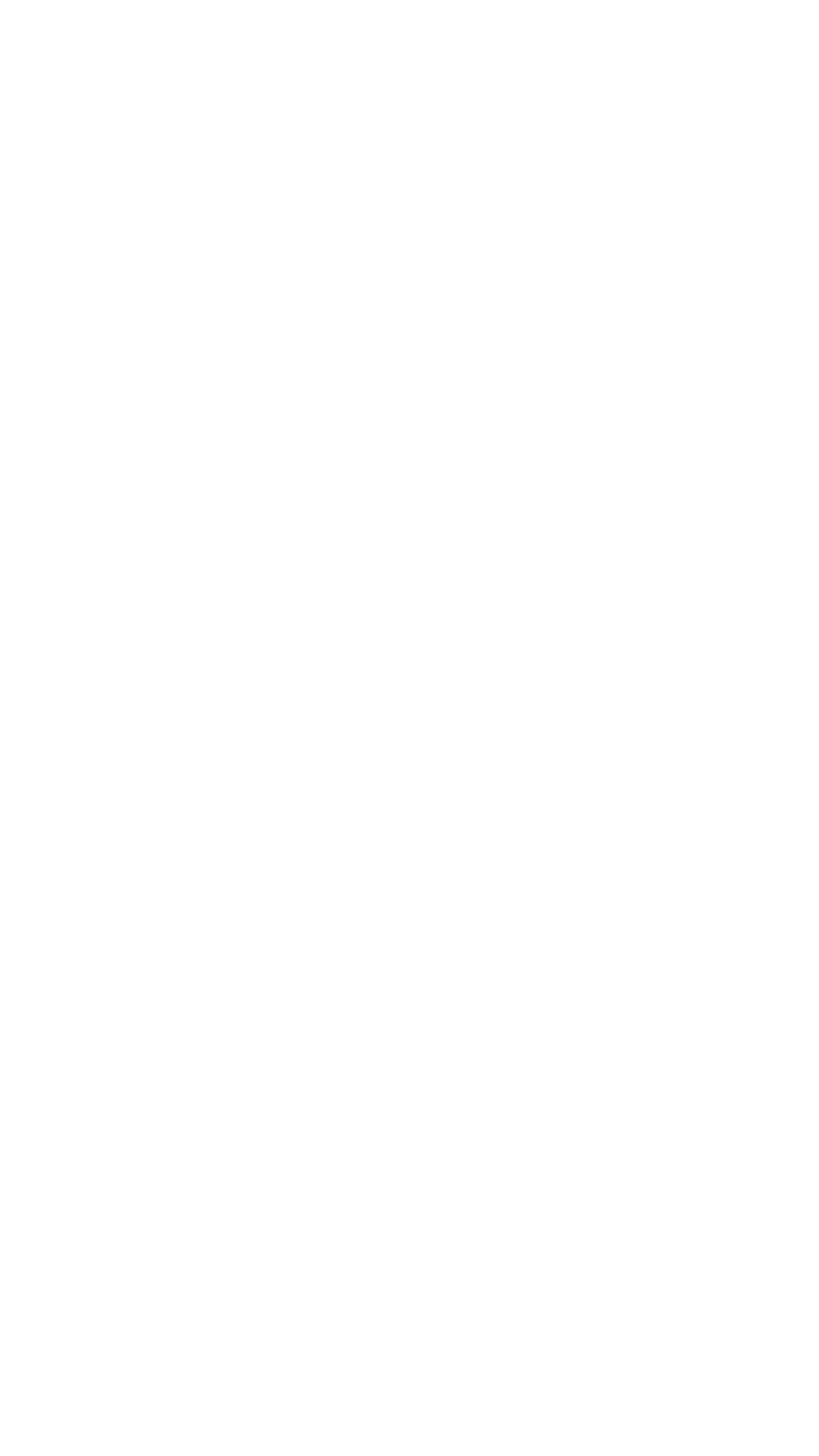 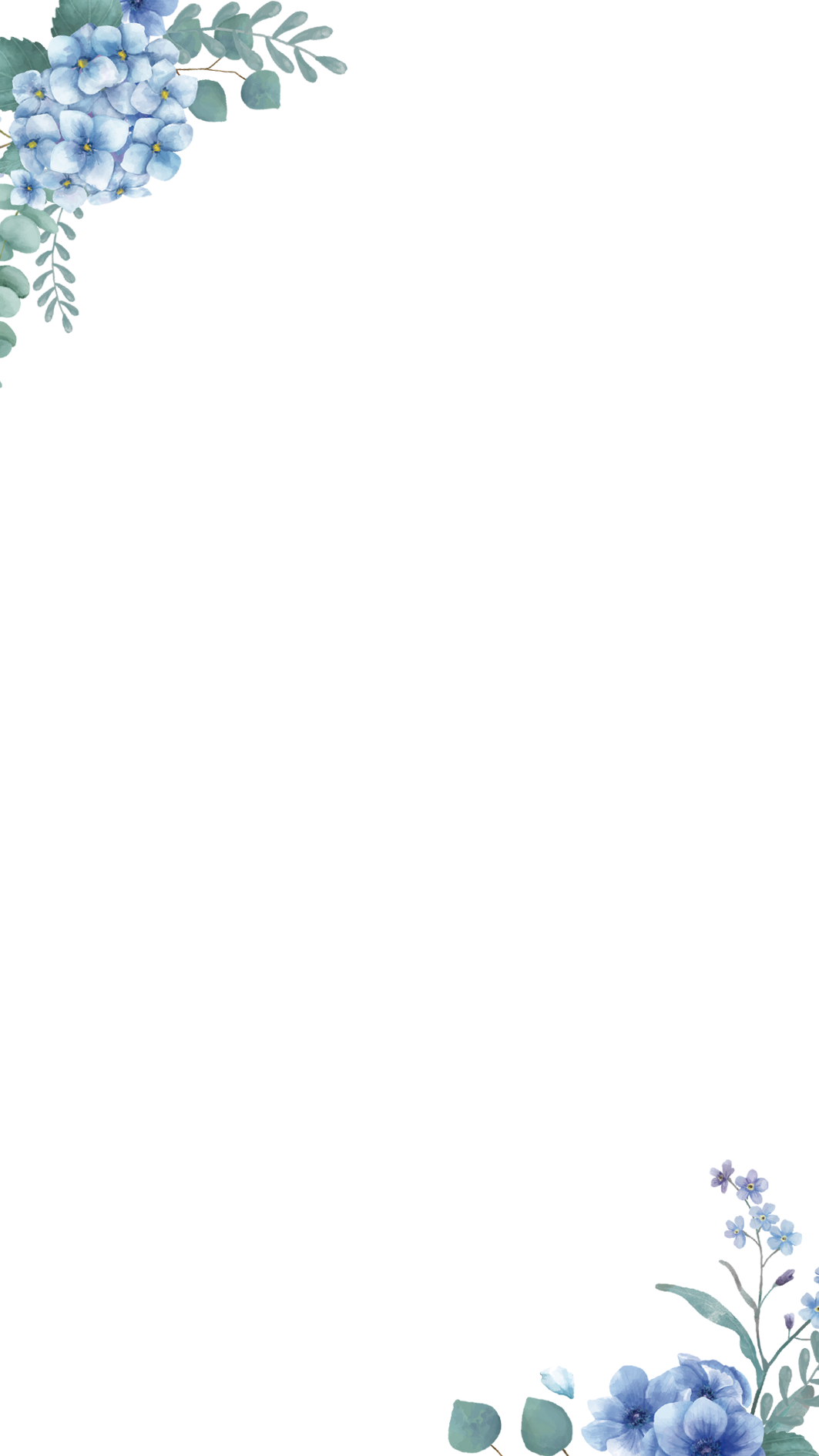 “学程建构”文献综述
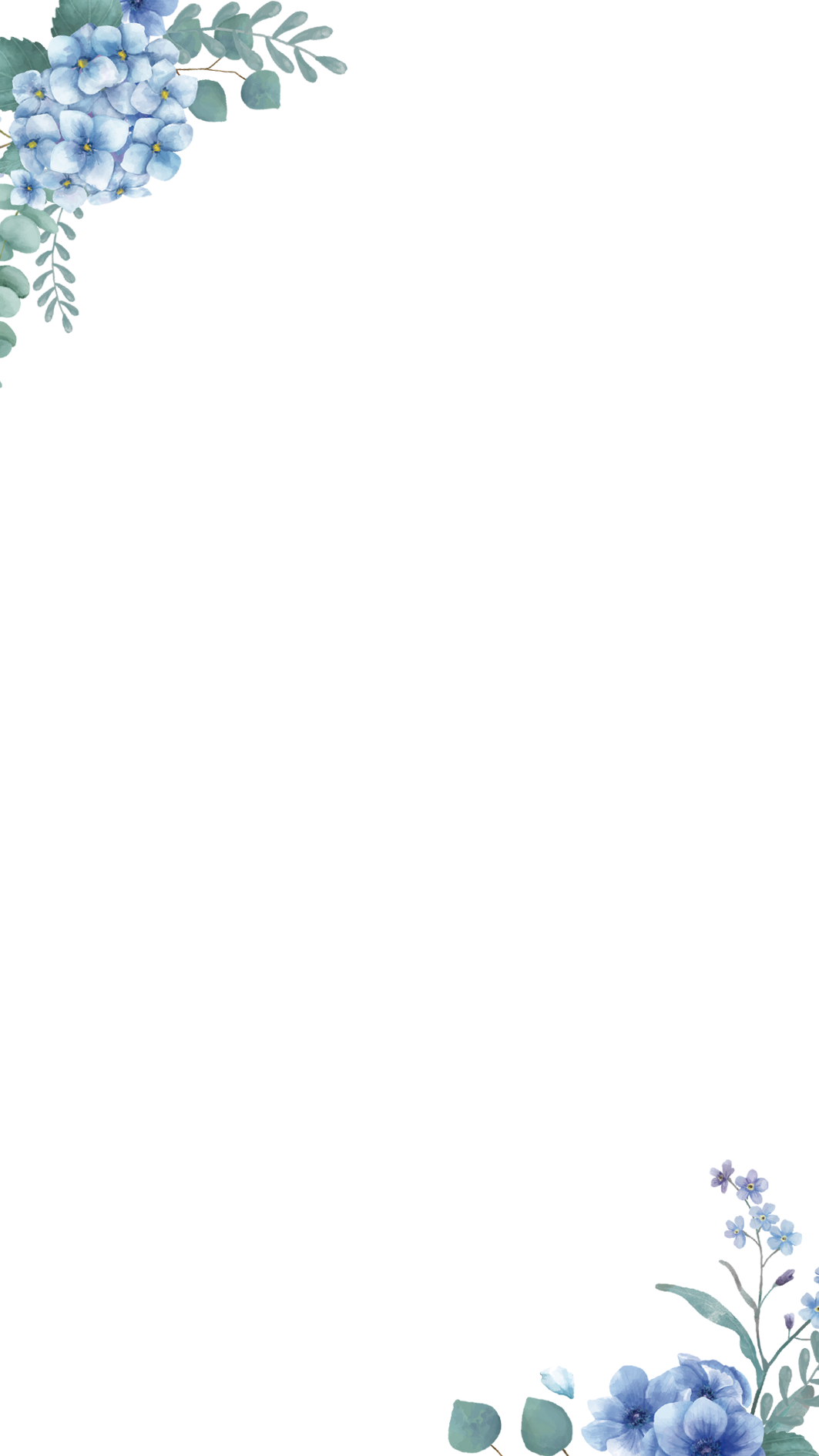 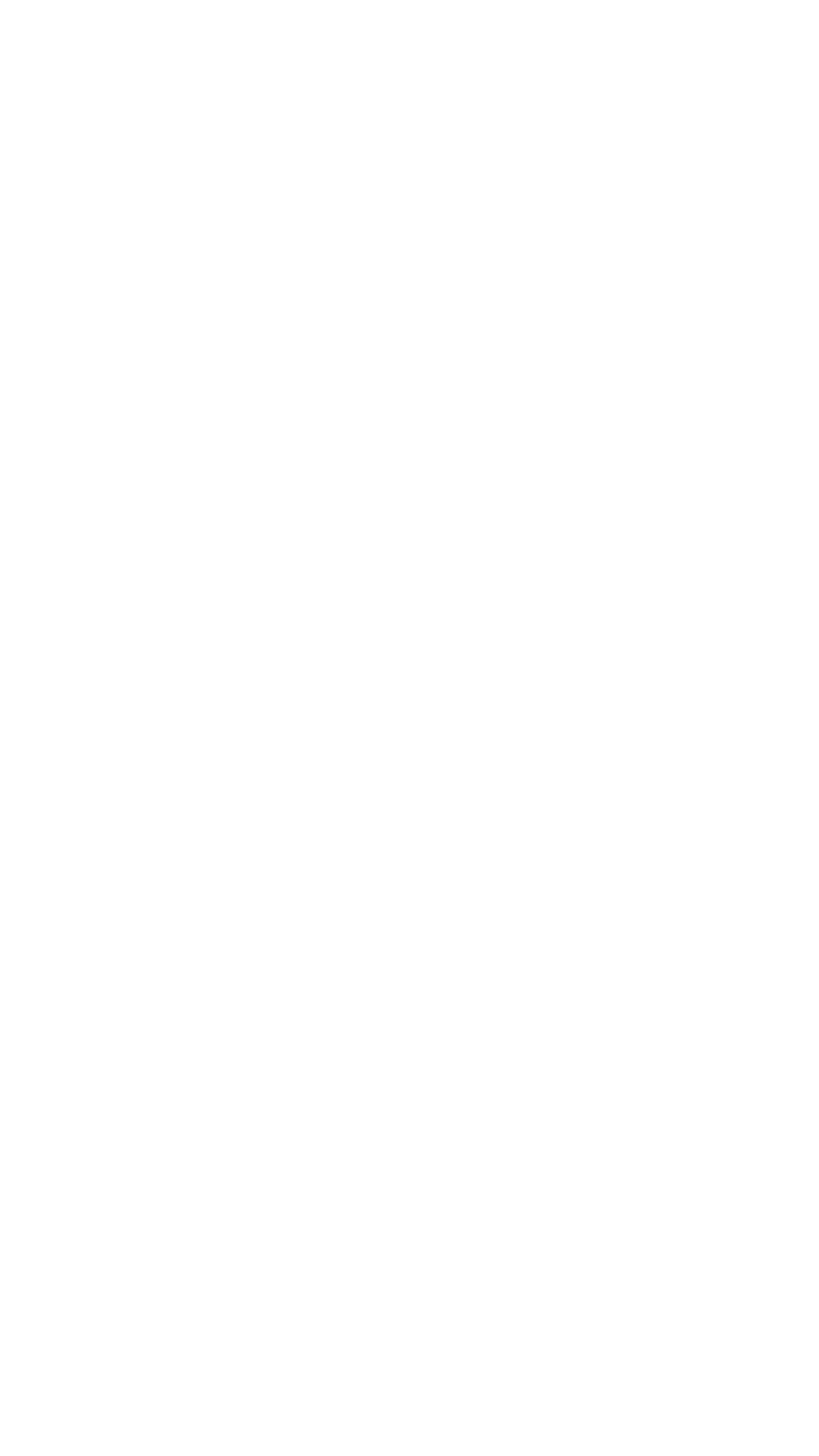 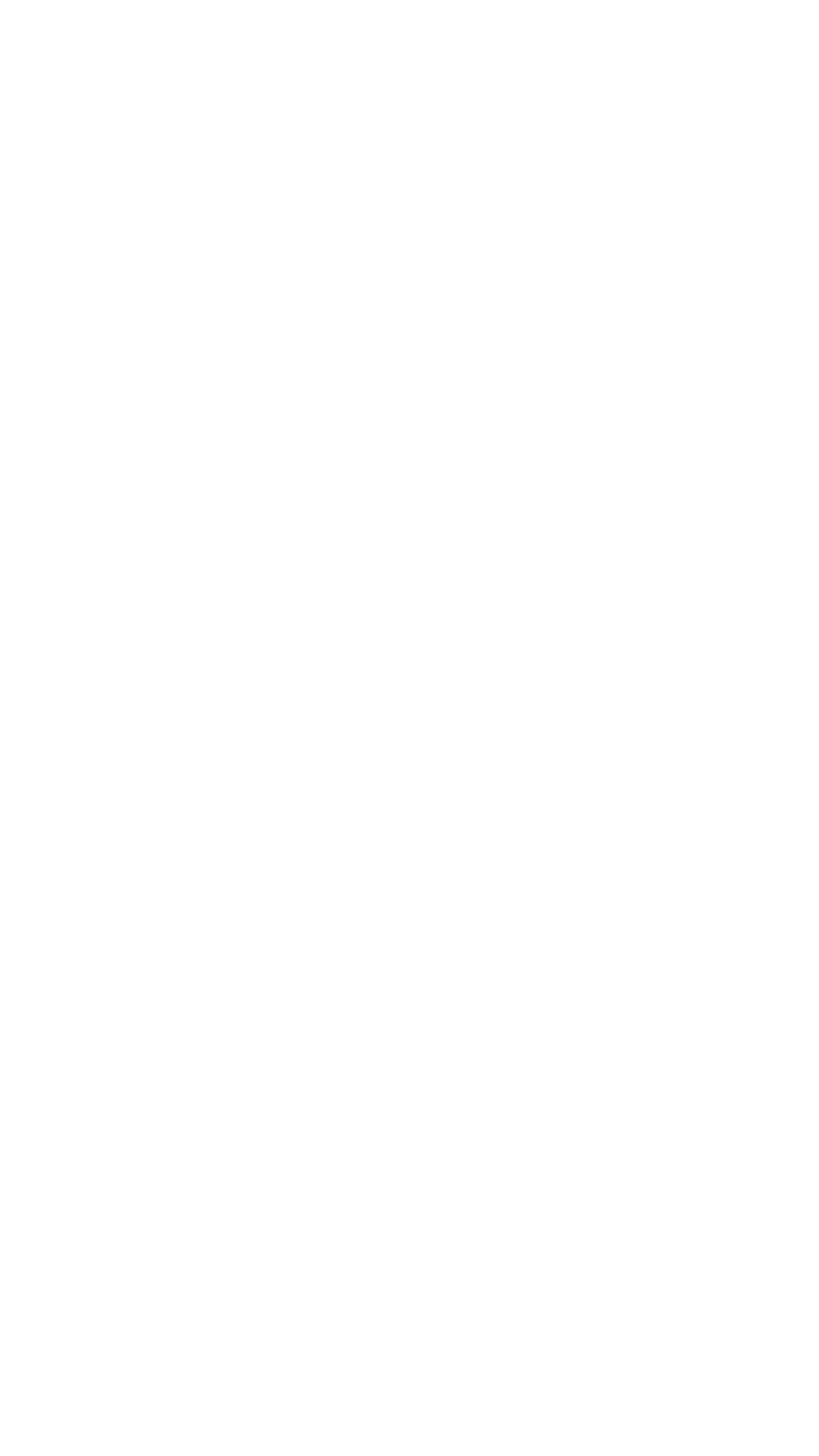 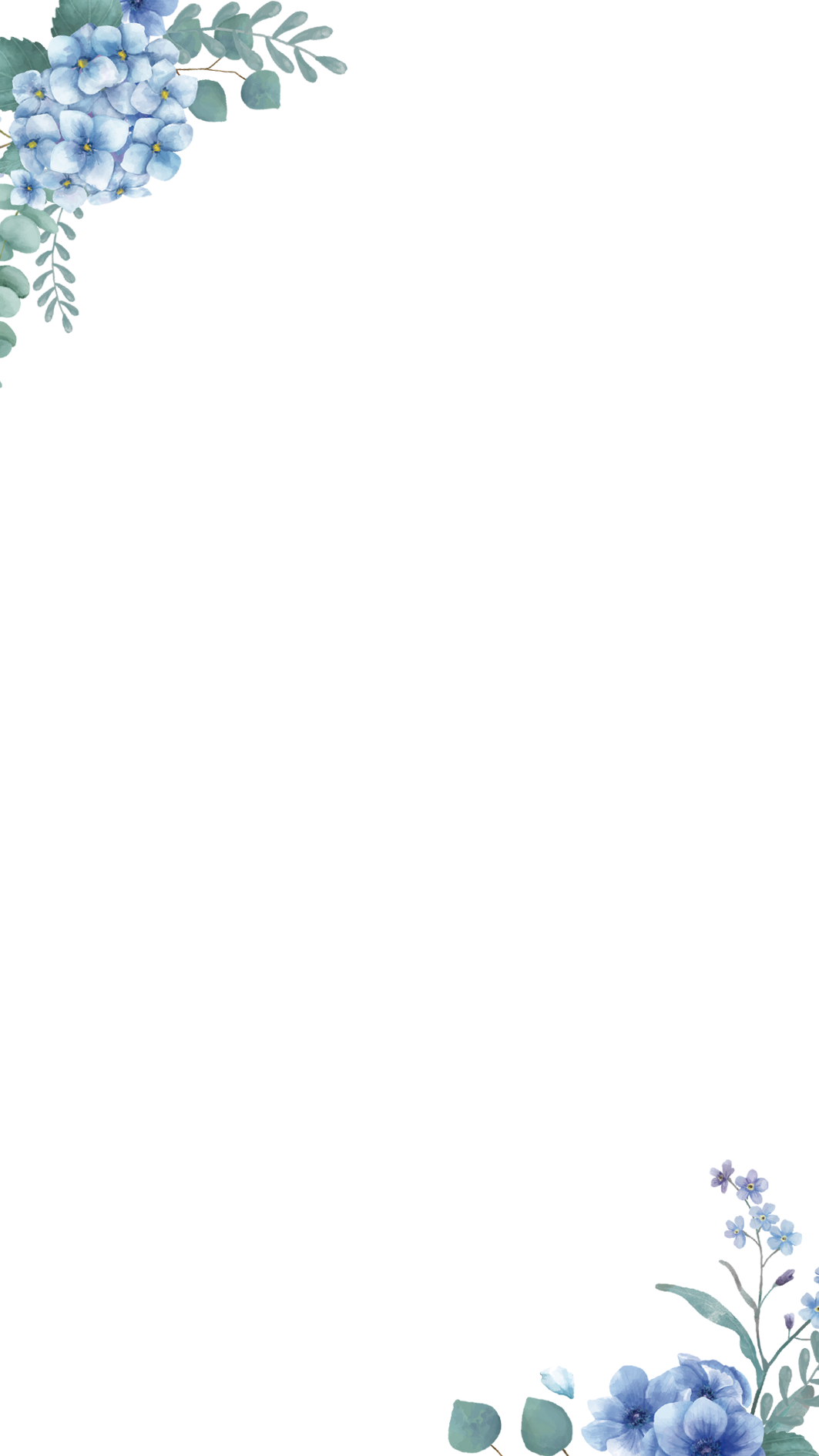 目录
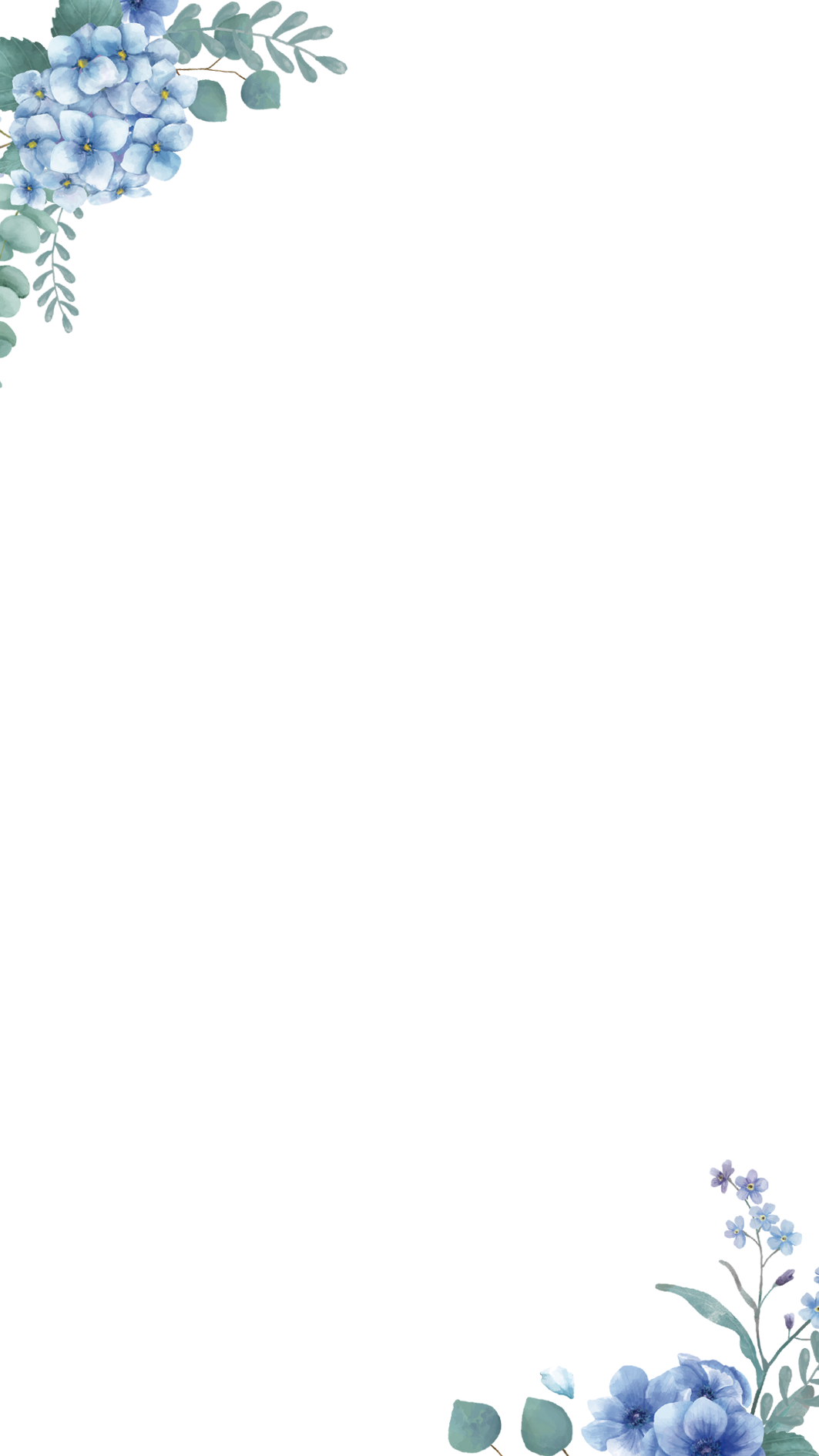 现状
应用
定义
目的
“学程建构”的定义
“学程”
“建构”
指学生的学习过程。是指在教育教学情境中，学生通过自主先学、多方互动、多向交流，教师通过鼓励质疑、相机引导等形式达到互促共进的过程。更强调学生开展真实性学习时需要经历的步骤、环节或程序等。是学生自我建构的“学习”过程。而当真实性的深度学习发生时，探究机会才能保证，学习体验才能产生，高阶思维才能得到发展。
        学程设计依据知识深度等级，将原本平面的每级课程内容进行知识所需认知水平以及思维水平的立体化建构。通过设计不同层级的问题串引发相应的学习任务或活动，使学生在完成任务和活动中实现思维的发展。
本是建筑加工行业中的名词,本是指为实现预期目标，将现有材料、零部件等加工成一定的结构，运用在学习中，则是指新旧知识的联系和作用，充分利用已经掌握的知识和经验，进行适当的优化和调整，进而获得新知识。
“学程建构”
立足课堂教与学，打破教师教、学生学的固有模式，建立为学而教的理念，以学生为中心，关注学习过程。重新建设和构建学习过程，包括学习内容的建构、学习方法的建构、组织形式的建构和师生关系的建构。
“学程建构”的现状
“学程建构”进入人们的视野已有一段时间，“再建构”教学也在各学科及小学、中学、高校等多领域涉及。
       然而，语文领域“学程建构”教学的深入系统研究目前仍鲜有人关注，除近年零散有几篇关于语文学材再建构的论文，对于语文“再建构”的系统研究，特别是“学材再建构”以外的“再建构”研究并不够深入。但这并不等于语文教学领域没有对“学程建构”进行探索。
       实际上，我们熟悉的群文教学、专题教学、合作学习、情境教学、群问题教学等，都可以是“再建构”教学的一部分或一种形式，只是目前未提出或未系统化提升到“再建构”中来，某些实践缺乏理论引导或系统化的总结。其实，小学语文“学程建构”研究实际上有着肥沃的研究土壤，也具备良好的研究前景。
“学程建构”的写作目的
语文学程建构立足课堂“教”与“学”，打破教师教、学生学的固有模式，改变为教而教的痼疾，建立为学而教的理念，以学生为中心，关注学习过程。根据学生对已有知识、资料或经验的掌握，关注个体学习能力的差异，充分发挥学生的主体性，在教学过程中不仅注重学生基础知识、基本技能的学习，更侧重对学生情感、态度、价值观等人格要素的培养，提升语文综合素养。
“教程”
“学程”
关注学生“学”
关注教师“教”
“学材”
显性、隐形学习资源
“教材”
单一课本
“生成”
“听学”
“探学”
“预设”
“学分”
“独学”
“学力”
“群学”
“学科教学”
“整体育人”
“建构学程导航模式  激活儿童道德生命”
自主预习
对话生成
践行评价
活动体验
这一教学模式以激活儿童的道德生命为基本旨趣，主张从学生自主学习的角度出发，先学后教。课堂以活动、对话为主要形式，教师顺学而导，形成一种以自主活动、体验反思、对话生成为主要特征的内生性的学习方式，从而实现主体间意义的升值。
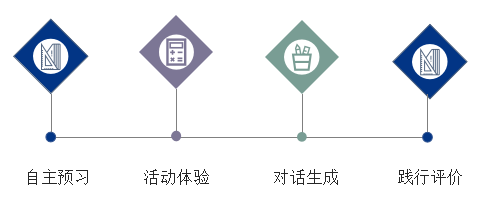 活动体验是“学程导航模式”课堂教学的主体，是激活儿童道德生命的主旋律。刘启红教授说，“人是通过自身的活动‘做’成的。”我们主张通过以生活化、形象化和审美化为基本特征的活动，引领儿童在活动中体验，在体验中感悟，从而激活儿童的身心。课堂上，教师提供活动单，内容包括做什么、怎么做以及活动时间。学生是体验者，根据活动单上的提示进行活动，或集体互动；或小组分享、讨论、合作；或独立思考、操作。
“学程导航”不仅是品德与社会课堂教学模式，更是一种教学理念。它强调学生的主体性，强化教师的导引服务理念。当然，在实际操作中，以上四个环节只是课堂教学的基本模块。对话常常与活动是融合在一起进行的，教师可根据实际需要来调整顺序，增删环节，创造性地运用，以便不断完善，追求在活动中体验，在对话中生成，在践行中升华，让儿童的道德生命焕发蓬勃的活力。
巧设“学程”，建构优质语文课堂
张瑜提出要注重实际教学过程中的“学程”设计，首先就应基于文本的特质确定教学的内容，再通过答案要点预设清晰的学习目标，此外还应考虑到具体的学情来确定完善的方法。总而言之，“学程”设计不同于教学设计，并优于教学设计，它充分考虑到了学生作为学习主体的主导作用，能够在完善教学方法和教学目标的同时，激发学生们积极参与课堂学习的兴趣。
王浩在《指向思维发展的阅读批注单元学程建构》一文中提出最有教学价值的批注是指向文本理解的批注，即学生与文本的对话。批注单元的课文通过批注帮助学生建构与文本的对话，促进学生对课文的深入理解。在起步阶段，教师若能把握教材意图，构成单元学程，形成教学目标、教学策略、教学支架“三位一体”的整体教学，那么学生的学习质量就能有所提高。
赵晓燕在《指向“学力”提升的学程再建构研究》中也表明“学程” 再建构是化繁为简、化零为整、化杂为精的过程，不仅重突破、重改变、重整合；也重赏析、重解读、重提炼。“学程”再建构着力于突破传统“学程”，重新架构和建设学习过程，包括学习内容、学习方法、学习评价、师生关系等的建构，借助“学程”再建构的优化来激发学生学习兴趣，引发学生深层思考，促进学生阅读力、思维力、表达力得到提高，遵循“预学→深学→ 助学”原则，最终指向学生的“学力提升”。
小结
从国内关于学程建构的理论研究来看，相关的文献和专著在数量上呈现上升趋势，研究的范围和视角逐渐扩大。通过学程的研究，教师将改变原有的授课方式，向知识深度进军，向高阶思维发展。
    通过对学程的重构，教师不再独霸课堂、进行知识的“灌输”，而是把学习知识的过程还给学生，在教学设计中，通过知识的深度等级学习，让教师找到“不可教”的地方，把“不可教”之处让渡给学生。通过创设情境、提供任务，并给学生提供资源包、工具箱和脚手架的方式，保证探究的充分化，让学生完成自我建构或共同建构，在课堂学习中优先指向高阶思维目标的达成。